Atelier « Zen » adulteRelaxation, méditation - Un vendredi soir par mois
Un vendredi par mois, 19h/20h

Séance de relaxation profonde (hypnose) d’1h avec une approche de la méditation, des conseils issus de la psychologie positive,  et un enregistrement pour en profiter  chez soi…vous ne faites pas seulement vous détendre et passer un bon moment, mais votre inconscient se programme pour un bien-être durable. Vous apprenez à vous sentir bien et à profiter de cet état.
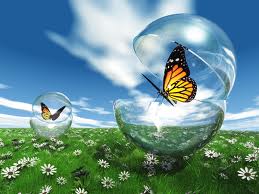 Tarifs : 200€ les 10 séances
Tarif familial  (nous consulter)
Dates et inscriptions : 
Association Paren’vie 
0663043014
Parenvie78.overblog.com
parenvie78@yahoo.fr
Parenvie78.overblog.com
parenvie78@yahoo.fr
Atelier « Zen » adulteRelaxation, méditation - Un vendredi soir par mois
Un vendredi par mois, 19h/20h

Dates groupe 1:  22/09 - 20/10 - 24/11 - 22/12 -26/01- 16/02- 23/03- 13/04 -25/05 -22/06

Dates groupe 2 : 29/09 -13/10 -17/11 -15/12- 12/01 -09/02-16/03- 06/04- 18/05 -15/06
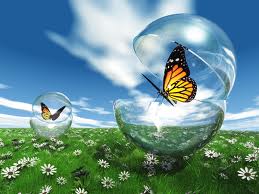 Tarifs : 200€ les 10 séances
Tarif familial  (nous consulter)
Dates et inscriptions : 
Association Paren’vie 
0663043014
Parenvie78.overblog.com
parenvie78@yahoo.fr
Parenvie78.overblog.com
parenvie78@yahoo.fr